El AVIÓN
TÉCNICAS Y ESTRATEGIAS DE MÚSICA Y CANTO EN PREESCOLAR
CARO ORTEGA PÉREZ
1A
ABRIL 2020
SALTILLO, COAHUILA
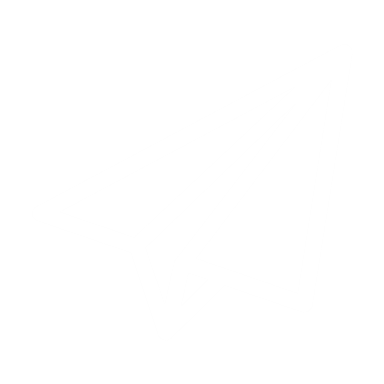